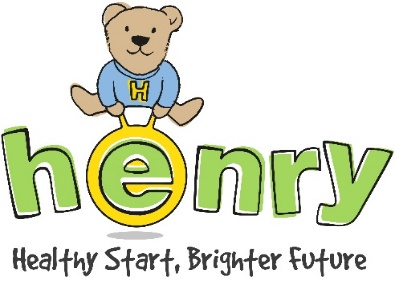 Overview
Welcome and introductions
What does it mean to eat well?
Shopping habits
Cooking cost effectively
Making the most of food
Review
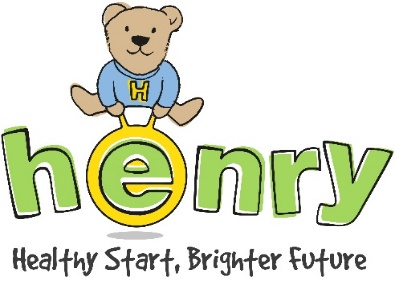 Group guidelines
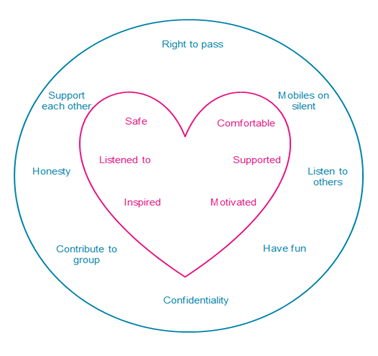 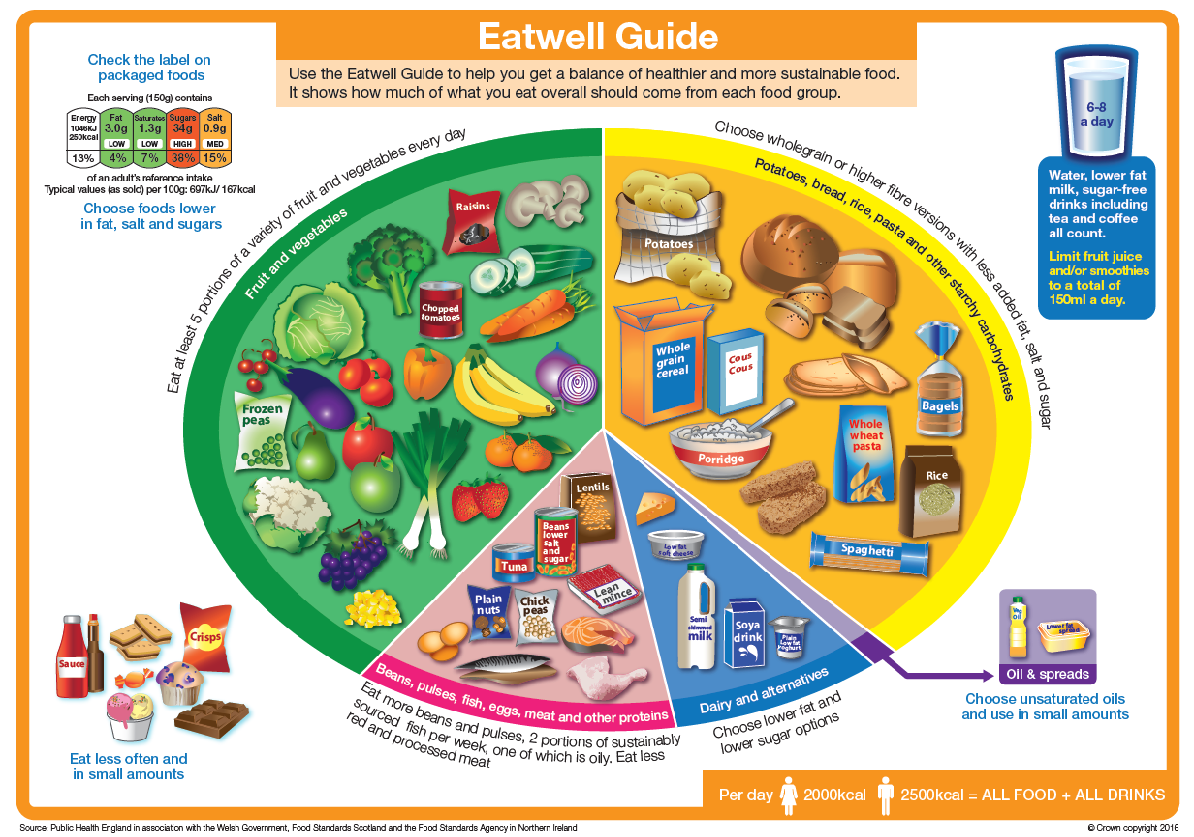 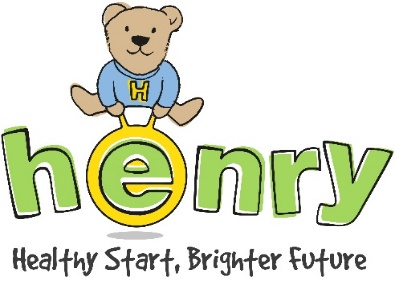 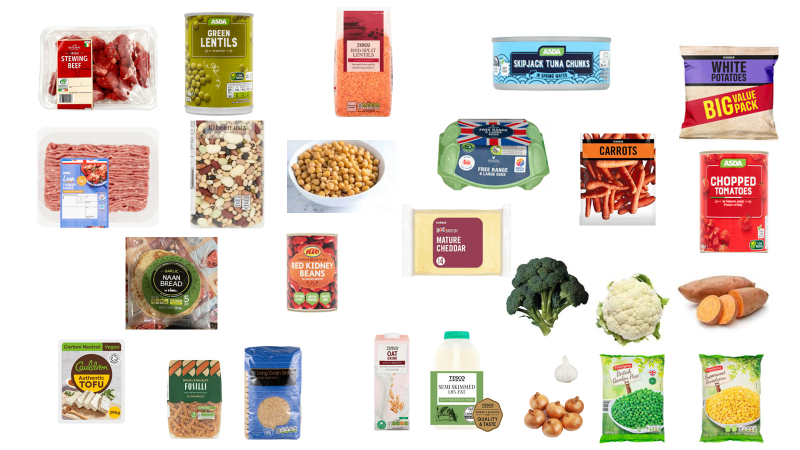 What can we make?